Algoritmen
4 H Informatica
Tooling: repl.it
16-06-2021
Deze slides bevatten speakersnotes voor de docent
1
Leerdoelen
Kunnen uitleggen wat een algoritme is
Kunnen uitleggen wat een flowchart is en waarvoor je deze gebruikt
Flowcharts kunnen lezen, dat betekent dat de output van een flowchart moet kunnen bepalen als de input en de flowchart gegeven worden.
Flowcharts kunnen maken maken van een eenvoudig algoritme op basis van een beschrijving van de input en output. Een eenvoudig algoritme is een algoritmen waarbij een rij wordt doorlopen, zoals bijvoorbeeld: zoek het grootste getal in een rij, bereken het gemiddelde van alle getallen in rij, tel het aantal keer dat een letter voorkomt in een tekst.
Flowcharts kunnen omzetten naar JavaScript en JavaScript code kunnen omzetten naar Flowcharts.

Voorkennis
Basisbeginselen over programmeren uit periode 2 van 4HV (controlestucturen, variabelen, herhaling)
Basissyntax van JavaScript uit periode 2 van 4HV
16-06-2021
2
Algoritme voor sorteren(vervallen in 2021 ivm corona)
ALGORITME
Het bubblesort algoritme
16-06-2021
3
Sorteren: klassenexperiment 1
Leerlingen gaan in een rij staan in de klas.
Na het startsein van de docent, gaan de leerlingen op volgorde van klein naar groot staan.
Wat heb je gedaan?
EXPERIMENT
16-06-2021
4
Sorteren: klassenexperiment 2
Leerlingen gaan opnieuw in een rij staan in de klas.
De docent wijst 1 leerling aan die mag zeggen wie waarheen mag verplaatsen.
Na het startsein van de docent, zet de leerling iedereen op volgorde van klein naar groot
EXPERIMENT
16-06-2021
5
Sorteren: klassenexperiment 3
Leerlingen gaan opnieuw in een rij staan in de klas
De docent wijst 1 leerling aan die mag zeggen wie waarheen mag verplaatsen. De enige toegestane verplaatsing is wisselen van 2 personen.
Na het startsein van de docent, zet de leerling iedereen op volgorde van klein naar groot door steeds 2 leerlingen van plaats te laten wisselen.
Tip: 
begin met de grootste leerling. Doe daarna op gelijke wijze de op een na grootste leerling, enzovoort
EXPERIMENT
16-06-2021
6
Sorteren: klassenexperiment 4
Leerlingen gaan opnieuw in een rij staan in de klas
De docent wijst 1 leerling aan die mag zeggen wie waarheen mag verplaatsen. De enige toegestane verplaatsing is wisselen van 2 personen die naast elkaar staan.
Na het startsein van de docent, zet de leerling iedereen op volgorde van klein naar groot door steeds 2 leerlingen van plaats te laten wisselen.
Tip: 
begin vooraan in de rij en werk naar achteren, tot de grootste leerling achteraan staat. Doe daarna op gelijke wijze de op een na grootste leerling, enzovoort
EXPERIMENT
16-06-2021
7
Sorteren: pseudo-code
Zet alle leerlingen in een rij op willekeurige volgorde.
Begin vooraan in de rij.
Als de huidige leerling groter is dan de eerstvolgende leerling: wissel dan de beide leerlingen om van plaats.
Ga naar de volgende plek in de rij (dit kan de omgewisselde leerling zijn).
Ben je aan het einde van je rij? Nee, ga terug naar stap 3. Ja, ga verder met stap 6.
Staan alle leerlingen op volgorde? Nee, ga terug naar stap 2. Ja, je bent klaar.
UTLEG
16-06-2021
8
Sorteren: code voorbeeld
https://repl.it/@vangeest/sorteren/
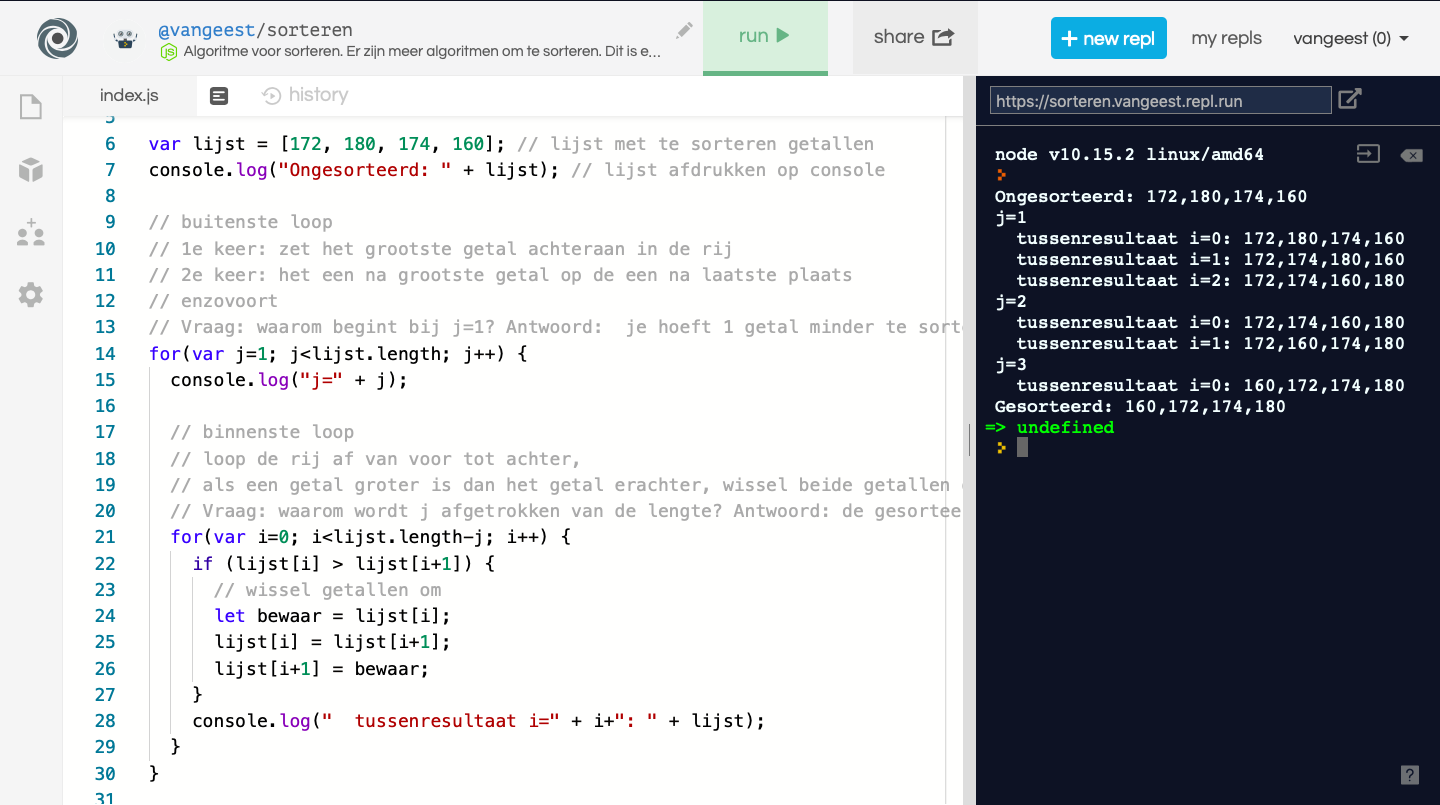 Niet omgewisseld
Wel omgewisseld
VOORBEELD
Klaar
16-06-2021
9
[Speaker Notes: Het voorbeeld betreft lengtes van leeringen
Idee voor volgend jaar: de gekleurde vierkanten zijn waarschijnlijker beter te volgen als ik pijlen gebruik in plaats van vierkanten]
Enkele eenvoudige algoritmen en Flowcharts(toetsstof TW3)
ALGORITME
16-06-2021
10
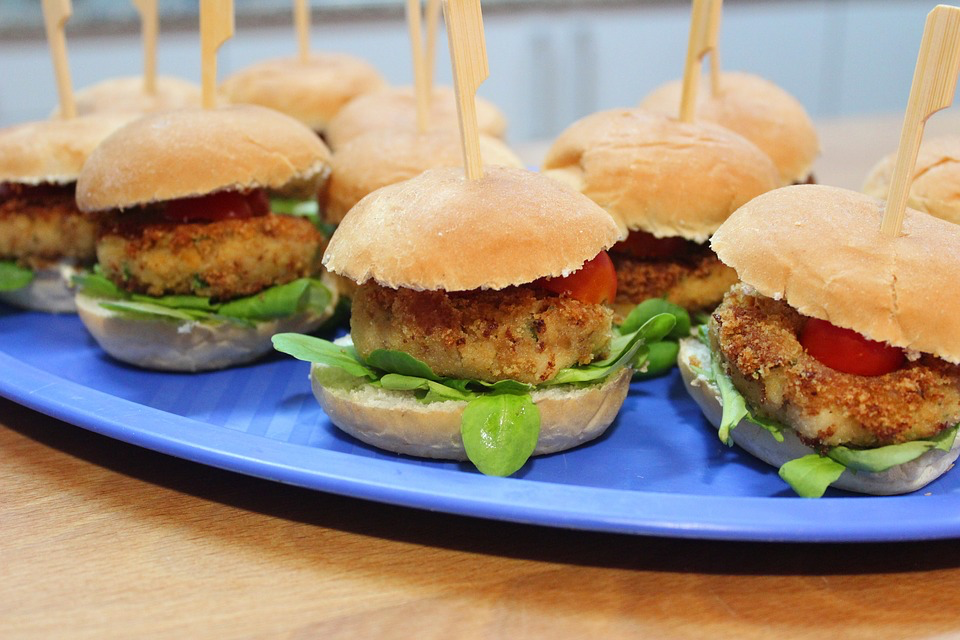 Algoritmen
Een algoritme is een hele precieze beschrijving om een bepaald probleem op te lossen. De beschrijving bestaat uit instructies die je in een voorgeschreven volgorde moet uitvoeren. 

Voorbeelden van algoritmen:
Een recept is een soort algoritme voor een gerecht
Meestal worden algoritmes gebruikt om wiskundige problemen op te lossen, zoals:
Sorteren
De kortste route vinden
Versleutelen (beveiligen) van bestanden
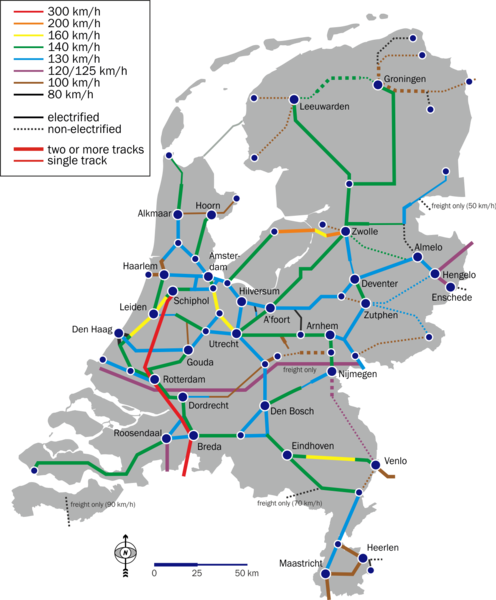 UITLEG
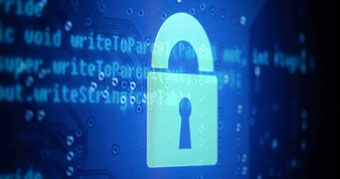 16-06-2021
11
Algoritmiek
Vroeg of laat kom je een keer een algoritme tegen die je niet uit je hoofd gelijk in code kunt schrijven. Dan teken je eerst een flowchart:
start / einde
UITLEG
stap
keuze
volgorde
16-06-2021
12
Flowcharts
Begin
Een flowchart is een diagram waarin je aangeeft hoe een algoritme werkt.
Voor het tekenen van flowcharts bestaan standaarden. Standaarden zijn afspraken over hoe je iets doet. 
De meest gebruikte standaard voor flowcharts is ISO 5807:1985. Een eenvoudige beschrijving daarvan staat op https://en.wikipedia.org/wiki/Flowchart
Door het gebruik van standaarden, zorg je ervoor dat anderen je flowcharts beter begrijpen.
Aktie
Keuze
Nee
UITLEG
Ja
Aktie
Aktie
Eind
16-06-2021
13
Getallen in een rij optellen
Rij met getallen
Beschrijving:
input: lijst met één of meer getallen
output: som van alle getallen uit de lijst
Voorbeelden: 
[10, 2, 5] => 17
[0, -1, 3, 7] => 9
Som = 0
Begin bij getal voorin de rij
Is er (nog) een getal in de rij?
Nee
VOORBEELD
Ja
Som = som + getal in rij
Ga één getal verder in de rij
Zie code in JavaScript op
https://repl.it/@vangeest/geefSom
Som van getallen
16-06-2021
14
Gemiddelde van getallen in een rij berekenen
Rij met getallen
Beschrijving:
input: lijst met één of meer getallen
output: gemiddelde van alle getallen uit de lijst
Voorbeelden: 
[10, 2, 6] => 6
[0, -2, 4, 8] => 2.5
Som = 0; Aantal = 0
Begin bij getal voorin de rij
Nee
Is er (nog) een getal in de rij?
VOORBEELD
Ja
Som = som + getal in rij
Aantal = Aantal + 1
Ga één getal verder in de rij
Zie code in JavaScript op
https://repl.it/@vangeest/geefGemiddelde
Gemiddelde = som / aantal
Gemiddelde
16-06-2021
15
Grootste getal in rij zoeken
Rij met positieve getallen
Beschrijving:
input: rij met één of meer positieve getallen
output: grootste getal in de rij
Voorbeelden:
[100, 50, 70] => 100
[0, 50, 80, 30] => 80
Grootste = 0
Begin bij getal voorin de rij
Nee
Is er (nog) een getal in de rij?
Ja
VOORBEELD
Nee
Getal > grootste?
Ja
Grootste = getal
Ga één getal verder in de rij
Zie code in JavaScript op
https://repl.it/@vangeest/geefGrootste
Grootste getal
16-06-2021
16
Tel aantal ‘a’ in tekst
Tekst
Beschrijving:
input: een string
output: het aantal keren dat de kleine letter 'a' in de string voorkomt
Voorbeelden: 
"informatica is gaaf" => 4
"Appels en peren" => 0
"Aardbei" => 1
Aantal = 0
Begin bij eerste letter van tekst
Nee
Is er (nog) een letter in tekst?
Ja
VOORBEELD
Nee
Letter = ‘a’?
Ja
Aantal = aantal + 1
Ga één letter verder
Zie code in JavaScript op
https://repl.it/@vangeest/telLetter
Aantal keer ‘a’ in tekst
16-06-2021
17
Kijk of een getal even of oneven is
Positief getal
Beschrijving:
input: een geheel getal groter dan 0
output: 'even' als deelbaar door 2, 'oneven' als niet deelbaar door 2
Eis: je mag alleen + of - gebruiken
Voorbeelden: 
20 => even
13 => oneven
Nee
Getal > 0?
Ja
VOORBEELD
Getal = getal -2
Getal = 0?
Nee
Ja
Zie code in JavaScript op
https://repl.it/@vangeest/geefDeelbaar
Even
Oneven
16-06-2021
18
Algoritmes in JavaScript code
Van de flowchart van een algoritme kun je code (bijvoorbeeld in de programmeertaal JavaScript) maken die computers begrijpen. 
De JavaScript versies van de voorbeelden vind je hier:
https://repl.it/@vangeest/geefSom (eenvoudig)
https://repl.it/@vangeest/geefGemiddelde (eenvoudig)
https://repl.it/@vangeest/geefGrootste (eenvoudig)
https://repl.it/@vangeest/telLetter (eenvoudig)
https://repl.it/@vangeest/geefDeelbaar (eenvoudig)
https://repl.it/@vangeest/bekijkHaakjes (moeilijker)
https://repl.it/@vangeest/sorteren (uitgebreid behandeld)
VOORBEELD
16-06-2021
19